April 2020
Overview on MU-MIMO for LC
Date: 2020-04-03
Authors:
Slide 1
Ardimas Purwita (University of Edinburgh)
April 2020
Abstract
This presentation aims to discuss the main challenge of applying MU-MIMO for LC and its possible solutions
Slide 2
Ardimas Purwita (University of Edinburgh)
April 2020
MU-MIMO in LC
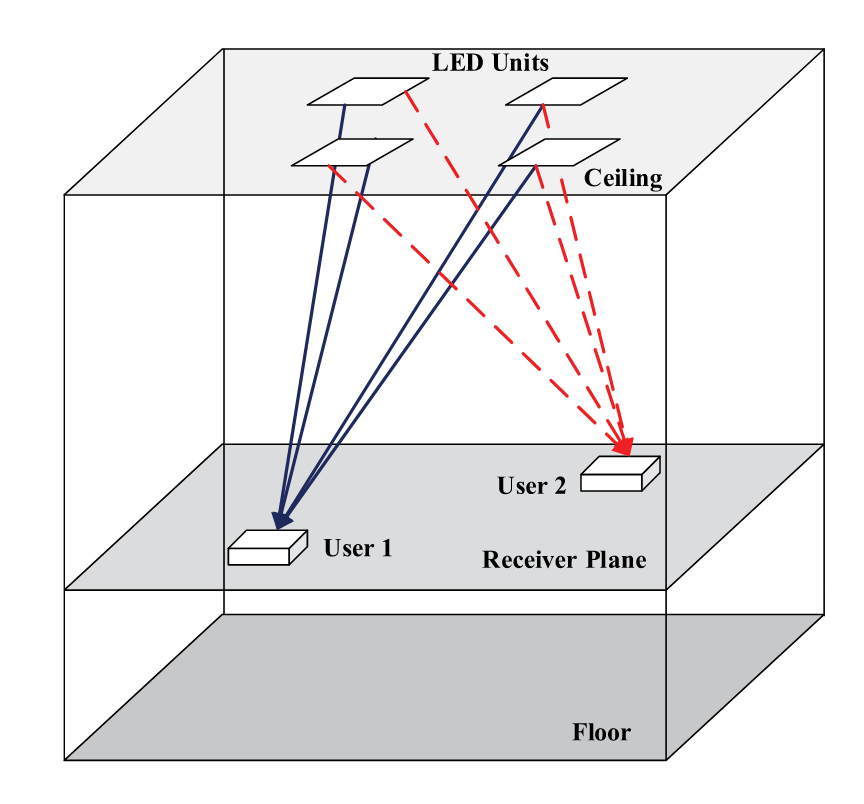 Possible issues:
Highly-correlated channel gain matrix if users or the access points are too close together [1,2]
Different delay of CIRs due to different distance [1] 
Beamforming feedback is required [3]
What is the coherence time of the LC channel with mobile users?
Taken from [1]
[1] Q. Wang, Z. Wang and L. Dai, "Multiuser MIMO-OFDM for Visible Light Communications," in IEEE Photonics Journal, vol. 7, no. 6, pp. 1-11, Dec. 2015, Art no. 7904911.
[2] T. Fath and H. Haas, "Performance Comparison of MIMO Techniques for Optical Wireless Communications in Indoor Environments," in IEEE Transactions on Communications, vol. 61, no. 2, pp. 733-742, February 2013.
[3] IEEE 802.11ax specification
Slide 3
Ardimas Purwita (University of Edinburgh)
April 2020
Highly-Correlated Channel Gain Matrix: Background
Why?
IM/DD + close distance of LEDs and PDs [1,2]
Effects
Rank deficiency  Very bad error performance
Taken from [1]
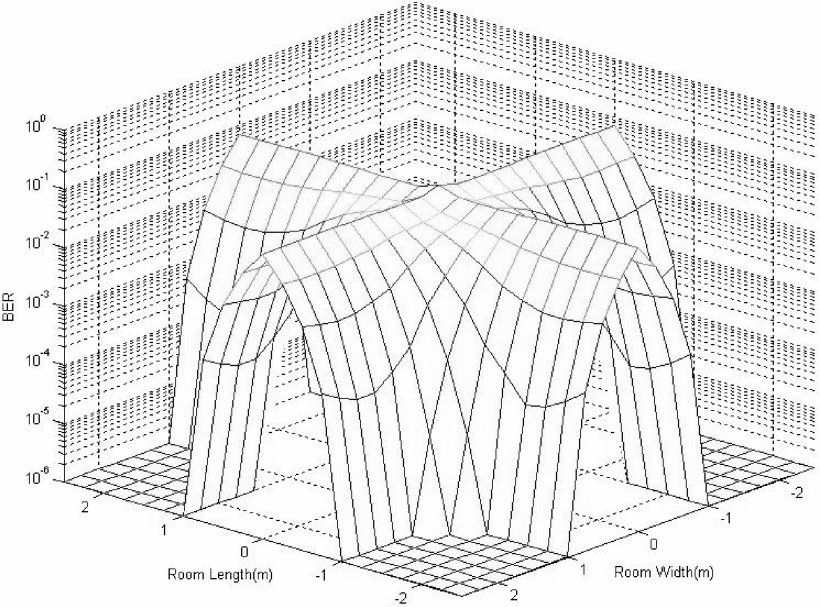 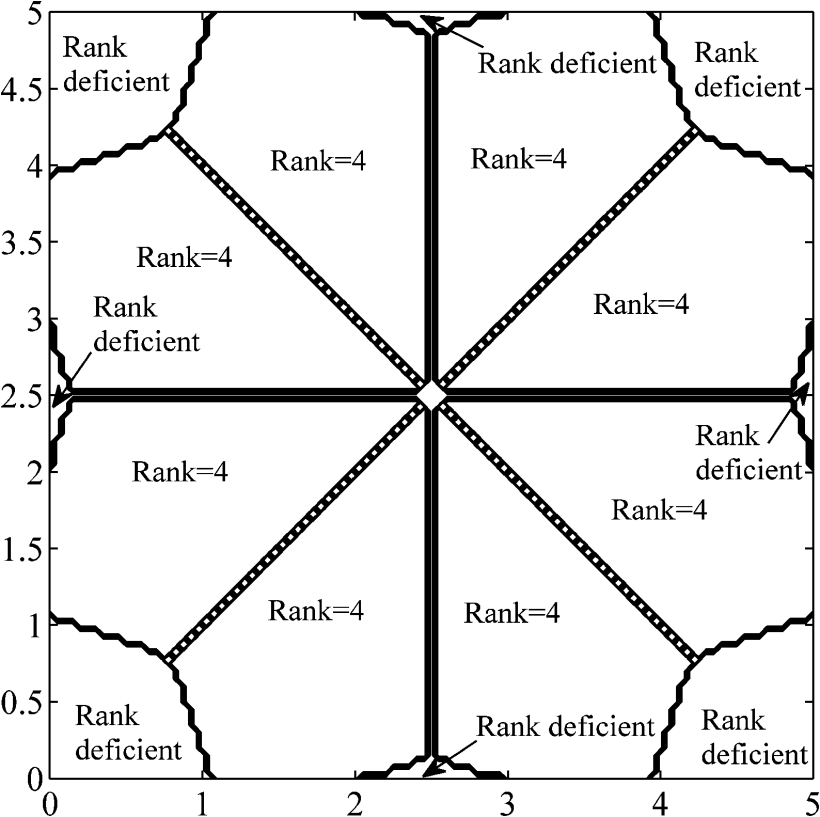 Taken from [3]
(the setups are not the same, but BER = 0.5 shows the locations where the corresponding rank is deficient)
[1] L. Zeng et al., "High data rate multiple input multiple output (MIMO) optical wireless communications using white led lighting," in IEEE Journal on Selected Areas in Communications, vol. 27, no. 9, pp. 1654-1662, December 2009.
[2] T. Fath and H. Haas, "Performance Comparison of MIMO Techniques for Optical Wireless Communications in Indoor Environments," in IEEE Transactions on Communications, vol. 61, no. 2, pp. 733-742, February 2013.
[3] T. Q. Wang, R. J. Green and J. Armstrong, "MIMO Optical Wireless Communications Using ACO-OFDM and a Prism-Array Receiver," in IEEE Journal on Selected Areas in Communications, vol. 33, no. 9, pp. 1959-1971, Sept. 2015.
Slide 4
Ardimas Purwita (University of Edinburgh)
April 2020
The Channel Matrix Allows Spatial Multiplexing Gains
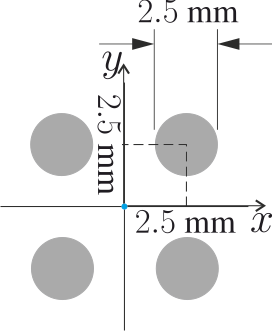 Micro-MIMO
Macro-MIMO
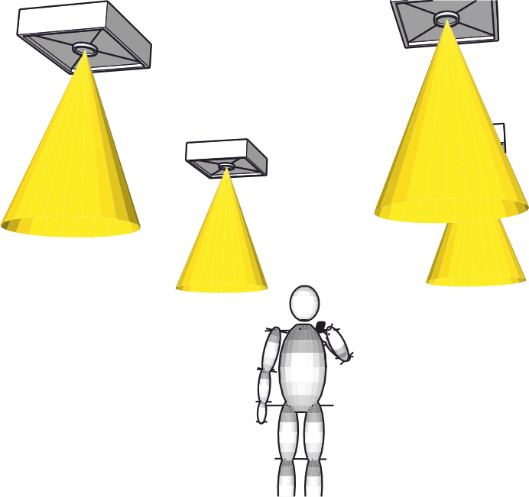 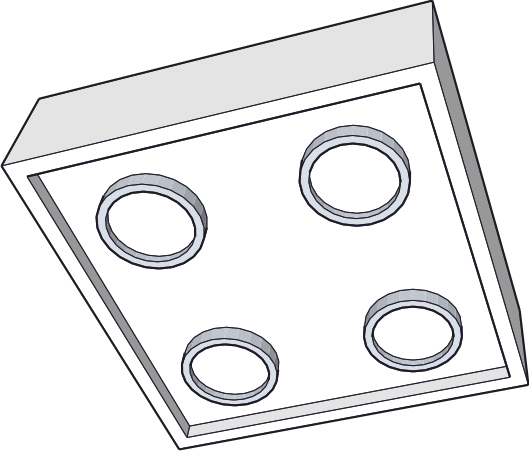 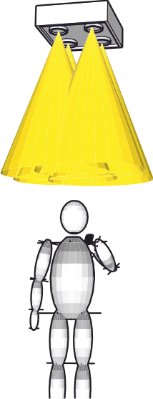 FoV = 60o
m = 1 (Lambertian mode)
Vertical distance UE-AP = 1.5 m
Distance between neighbor AP in the Macro-MIMO = 1 m
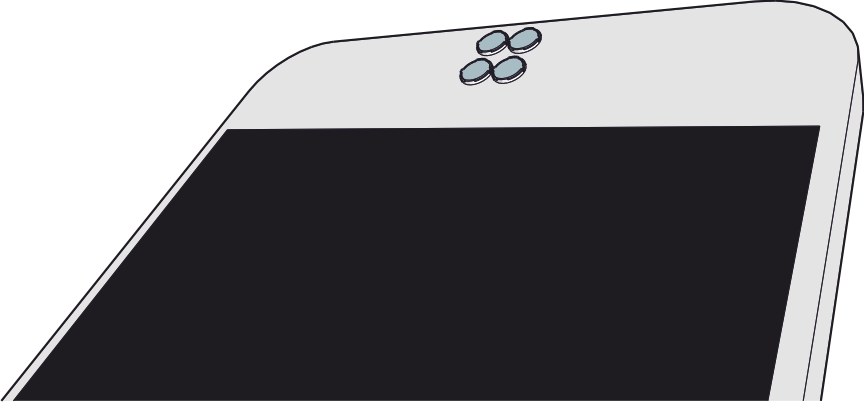 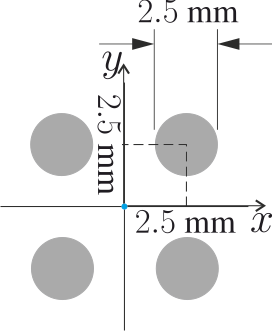 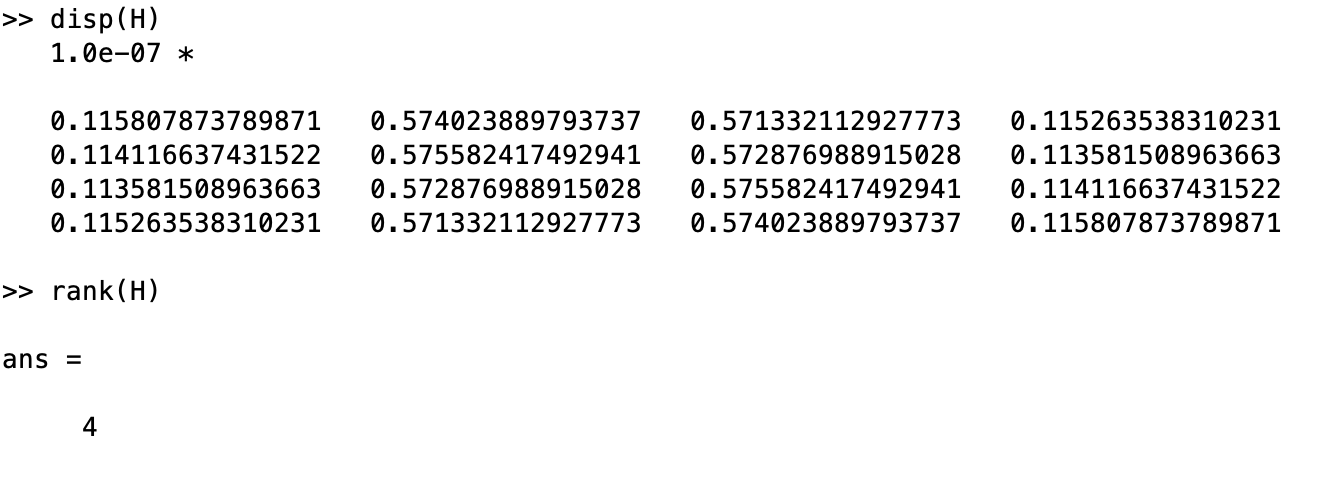 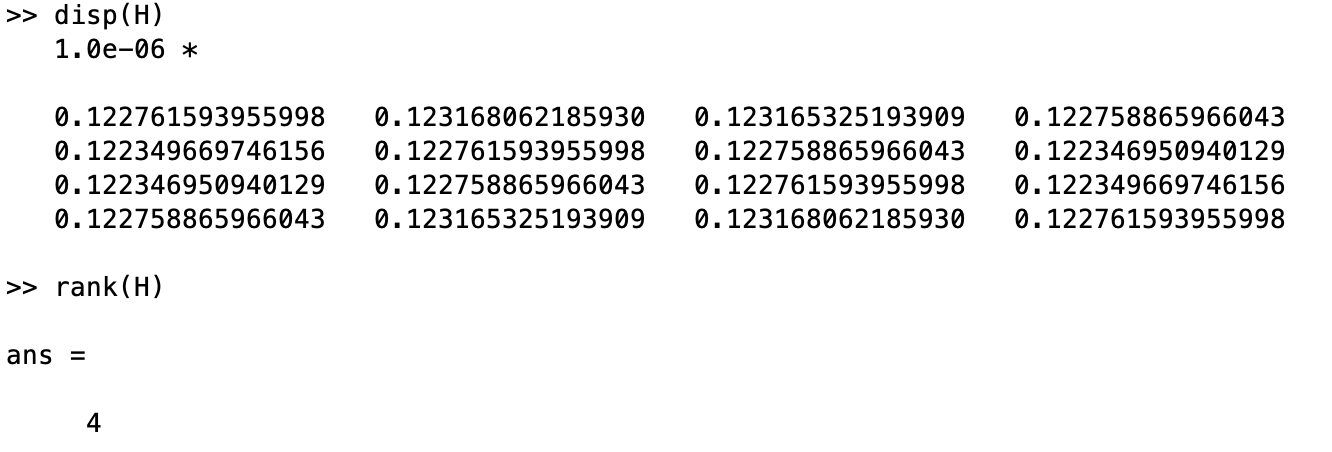 Slide 5
Ardimas Purwita (University of Edinburgh)
April 2020
Highly-Correlated Channel Gain Matrix: Possible Solutions (1)
Imaging receivers
Ex:
K. D. Dambul, D. C. O'Brien and G. Faulkner, "Indoor Optical Wireless MIMO System With an Imaging Receiver," in IEEE Photonics Technology Letters, vol. 23, no. 2, pp. 97-99, Jan.15, 2011.
Downside: lack of mobility
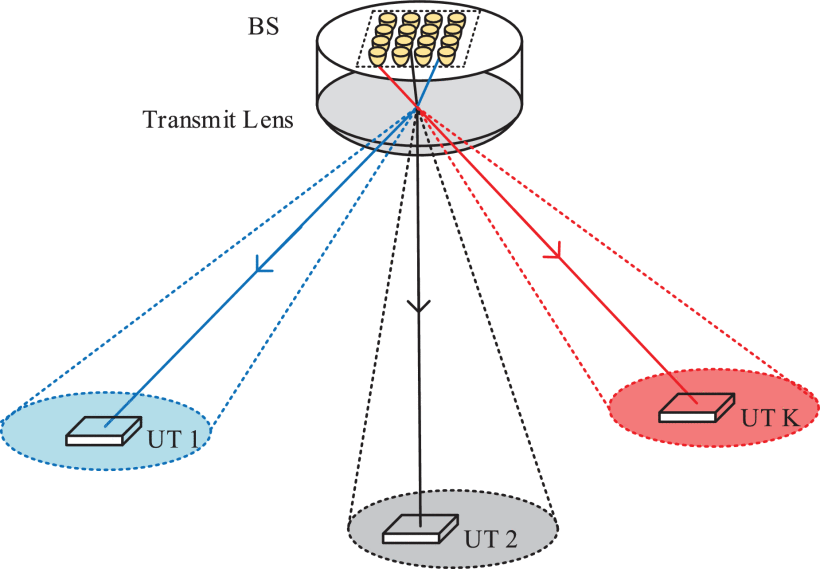 Beam domain
Ex:
C. Sun, X. Gao, J. Wang, Z. Ding and X. Xia, "Beam Domain Massive MIMO for Optical Wireless Communications With Transmit Lens," in IEEE Transactions on Communications, vol. 67, no. 3, pp. 2188-2202, March 2019.
Downside: require special lens
Slide 6
Ardimas Purwita (University of Edinburgh)
April 2020
Highly-Correlated Channel Gain Matrix: Possible Solutions (2)
WDM
Ex:
I. Lu, C. Lai, C. Yeh, and J. Chen, "6.36 Gbit/s RGB LED-based WDM MIMO Visible Light Communication System Employing OFDM Modulation," in Optical Fiber Communication Conference, OSA Technical Digest (online) (Optical Society of America, 2017), paper W2A.39. 
Each LED-PD pair occupies different wavelength
Downside: there should be a protocol that can handle the negotiation of the operating wavelength for each link
However, each transmitter and receiver can have N LEDs and PDs, where N is the number of occupied wavelengths. In this case, a channel gain with the channel condition of 1 (full rank and very good-conditioned matrix) can be obtained.
Slide 7
Ardimas Purwita (University of Edinburgh)
April 2020
Highly-Correlated Channel Gain Matrix: Possible Solutions (3)
Power imbalanced and link blockage
Ex:
T. Fath and H. Haas, "Performance Comparison of MIMO Techniques for Optical Wireless Communications in Indoor Environments," in IEEE Transactions on Communications, vol. 61, no. 2, pp. 733-742, February 2013.
Downside: does not fix the rank deficiency problem, but only improve the channel condition
Heterogeneous PDs’ configuration
Ex:
C. He, T. Q. Wang and J. Armstrong, "Performance of Optical Receivers Using Photodetectors With Different Fields of View in a MIMO ACO-OFDM System," in Journal of Lightwave Technology, vol. 33, no. 23, pp. 4957-4967, 1 Dec.1, 2015.
Downside: only works on special scenarios
Slide 8
Ardimas Purwita (University of Edinburgh)
April 2020
Highly-Correlated Channel Gain Matrix: Possible Solutions (4)
Asymmetry placement
A. A. Purwita, A. Yesilkaya, I. Tavakkolnia, M. Safari and H. Haas, "Effects of Irregular Photodiode Configurations for Indoor MIMO VLC with Mobile Users," 2019 IEEE 30th Annual International Symposium on Personal, Indoor and Mobile Radio Communications (PIMRC), Istanbul, Turkey, 2019, pp. 1-7.
Theoretical background:
T. Tao, V. Vu, "Smooth analysis of the condition number and the least singular value", Math. Comput, vol. 79, no. 272, pp. 2333-2352, Oct. 2010.
The random matrix is full-rank with overwhelming probability based on Tao’s paper.
Downside: require optimization to find the optimal configuration
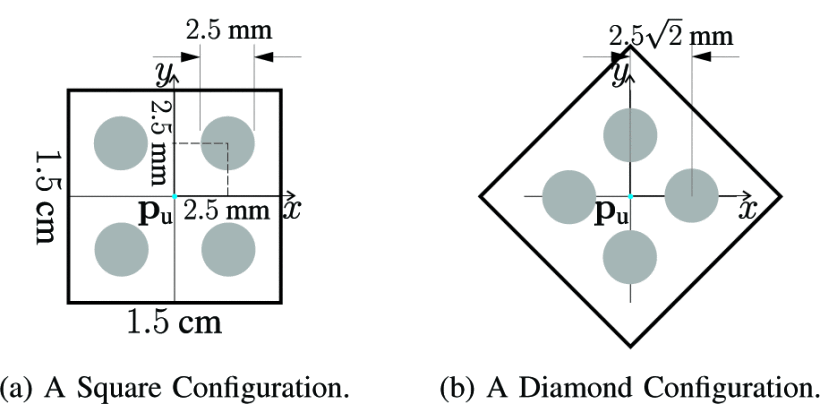 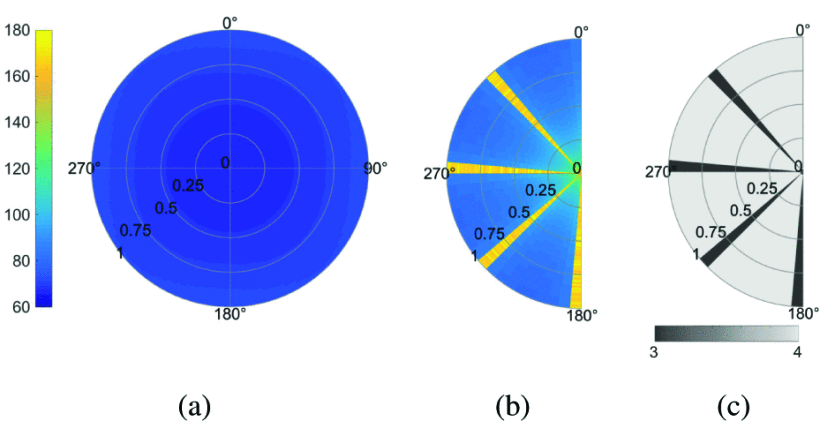 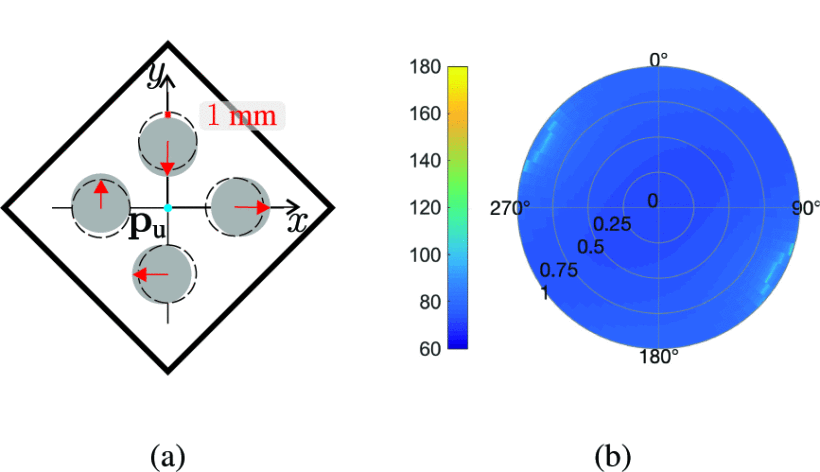 (left) symmetric configuration
(right) rank of the channel at different locations, where rank of 3 means rank deficient
(left) asymmetric configuration
(right) condition number of the channel, where no rank deficient is observed
Slide 9
Ardimas Purwita (University of Edinburgh)
April 2020
Different delay of CIRs due to different distance
It can be neglected if the distance of LEDs or PDs is in the order of cm
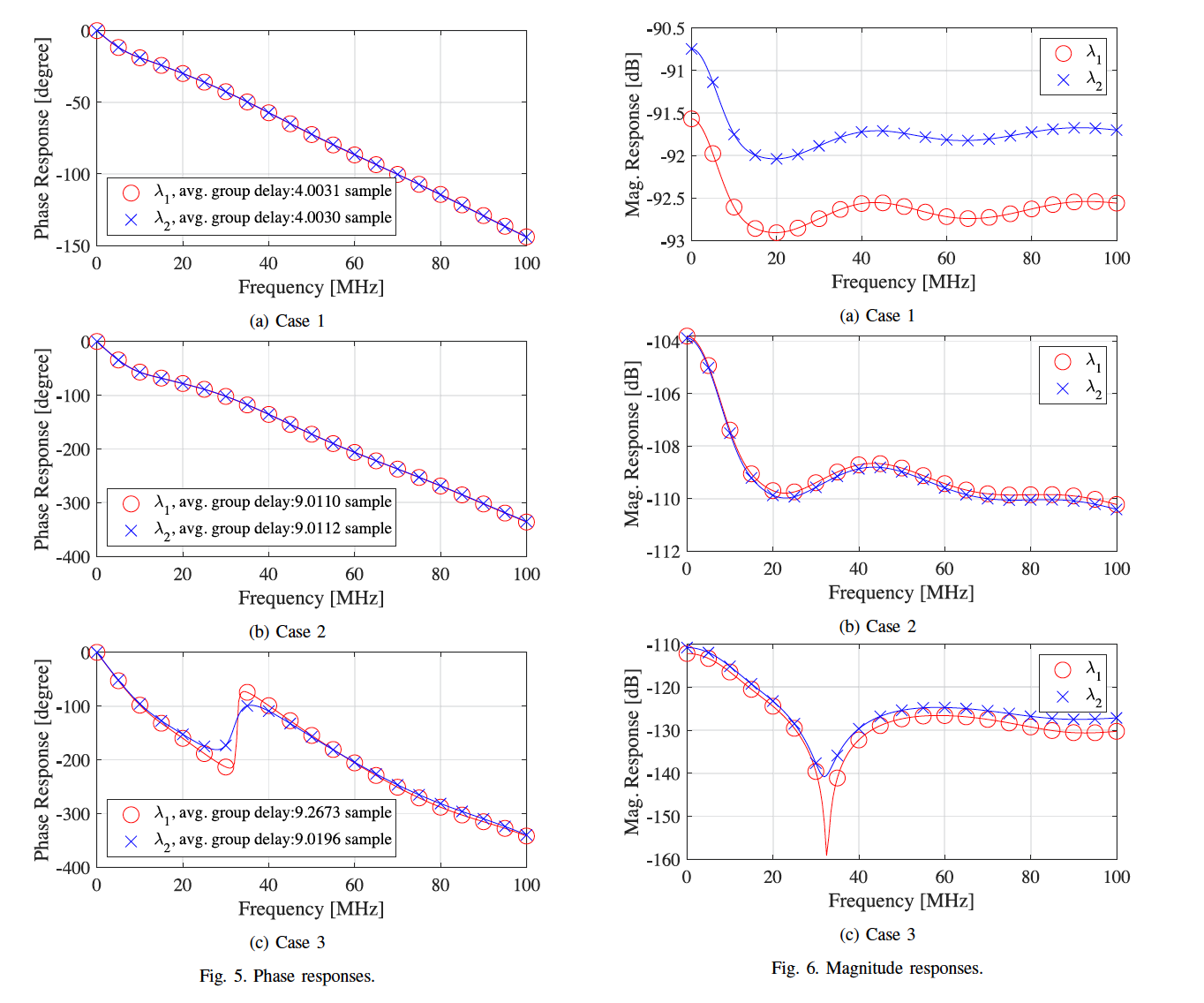 5 cm
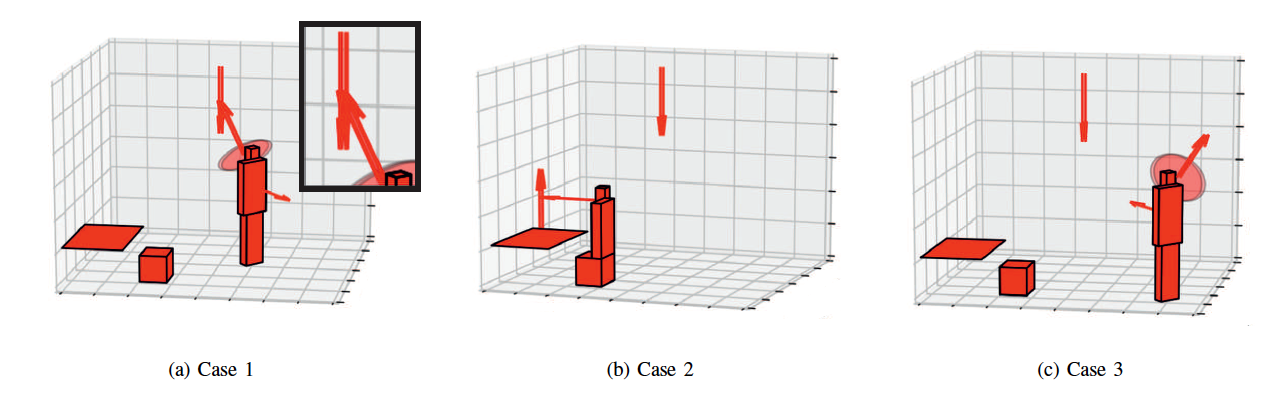 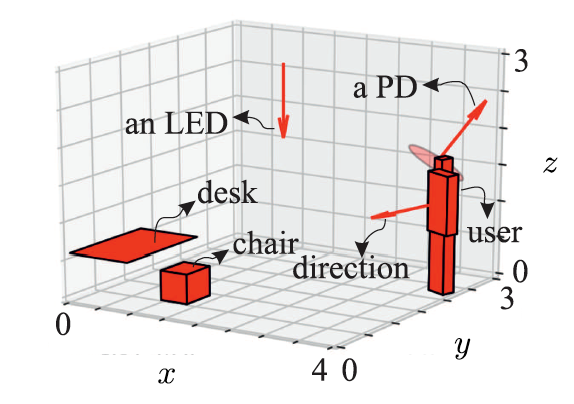 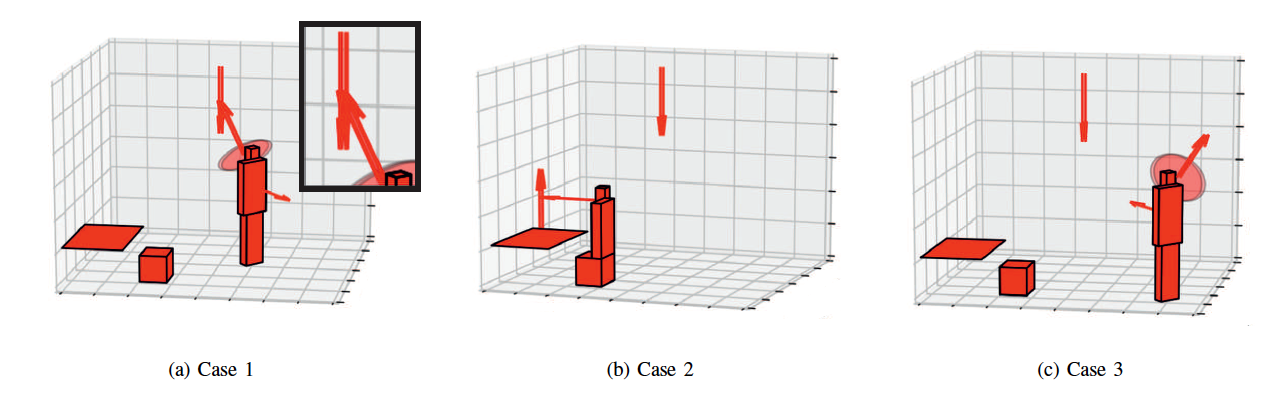 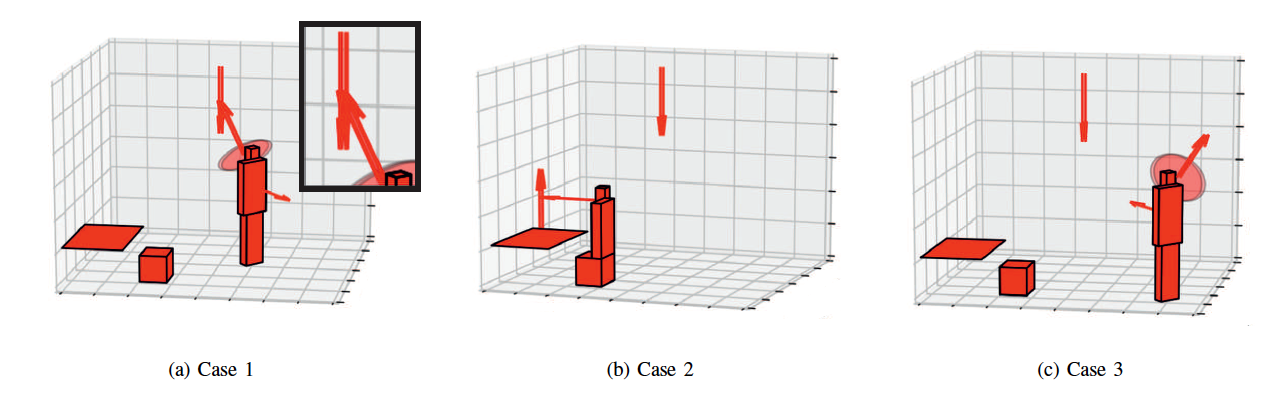 Slide 10
Ardimas Purwita (University of Edinburgh)
April 2020
Coherence Time of LiFi channel
Based on [1-3], coherence time is in the order of tens to hundreds of ms, which translates to 30 cm of coherence distance
Even with random mobility and random orientation, LiFi channel is quasi static. 
Using 802.11n, ref [4] reports the 50-ms update interval of channel state information. Hence, a feedback mechanism for LiFi is still feasible.
[1] Dima Bykhovsky, "Coherence distance in indoor optical wireless communication channels," Opt. Lett. 43, 2248-2251 (2018)
[2] A. A. Purwita, M. D. Soltani, M. Safari and H. Haas, "Terminal Orientation in OFDM-Based LiFi Systems," in IEEE Transactions on Wireless Communications, vol. 18, no. 8, pp. 4003-4016, Aug. 2019.
[3] M. D. Soltani, A. A. Purwita, Z. Zeng, H. Haas and M. Safari, "Modeling the Random Orientation of Mobile Devices: Measurement, Analysis and LiFi Use Case," in IEEE Transactions on Communications, vol. 67, no. 3, pp. 2157-2172, March 2019.
[4] L. Deek, E. G. Villegas, E. Belding, S. Lee, and K.  Almeroth, "A practical framework for 802.11 MIMO rate adaptation," in Comput. Netw. 83, pp. 332–348, June 2015.
Slide 11
Ardimas Purwita (University of Edinburgh)
April 2020
Conclusions
The LC channel allows for MU-MIMO and can be defined to enable spatial multiplexing
It is possible to define MIMO channels to higher rank by increasing the spatial distance between the transmitters and receivers or by changing the angular diversity of the system.
The most promising method is the WDM because it’s easy to implement and has an almost perfect channel matrix (identity matrix if cross talk is neglected)
The basic MU-MIMO algorithms do not need to change and core differentiation can be incorporated in the front-end design.
Slide 12
Ardimas Purwita (University of Edinburgh)